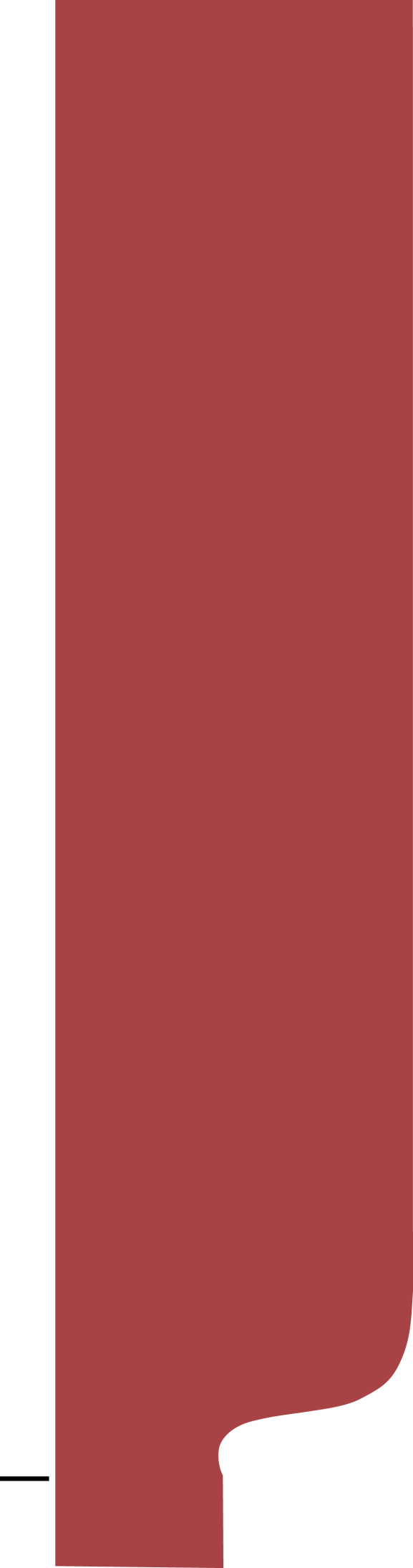 External Trade in Goods
Gerry Brady CSO
Meeting of the Enterprise Statistics Liaison Group
1
November 2011
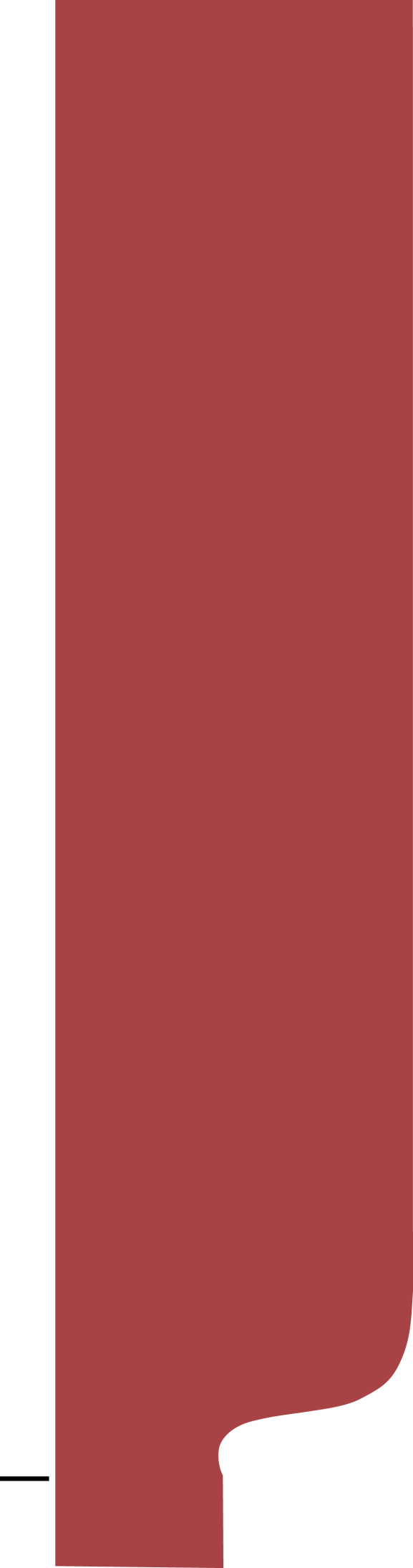 Enterprise Statistics Liaison Group
Origin of External Trade statistics
Customs declarations are used for statistical purposes as the basic data source for trade with Non-EU Member States. They provide detailed information on exports and imports of goods with a product and geographical breakdown.

The advent of the Single Market on 1 January 1993, with its removal of customs formalities between Member States required the establishment of a new data collections system called Intrastat.
2
November 2011
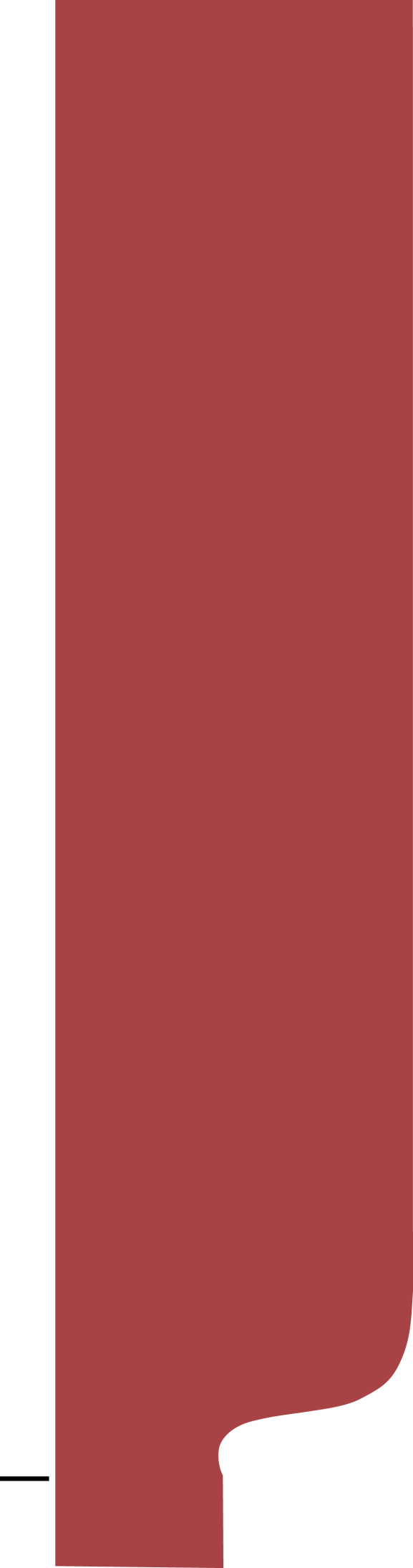 Enterprise Statistics Liaison Group
Basic Regulations
Extrastat 
Regulation (EC) No 471/2009 of the European Parliament and of the Council of 6 May 2009 on Community statistics relating to external trade with non-member countries


Intrastat
Regulation (EC) No 638/2004 of the European Parliament and of the Council
Amended by : Regulation (EC) No 222/2009
3
November 2011
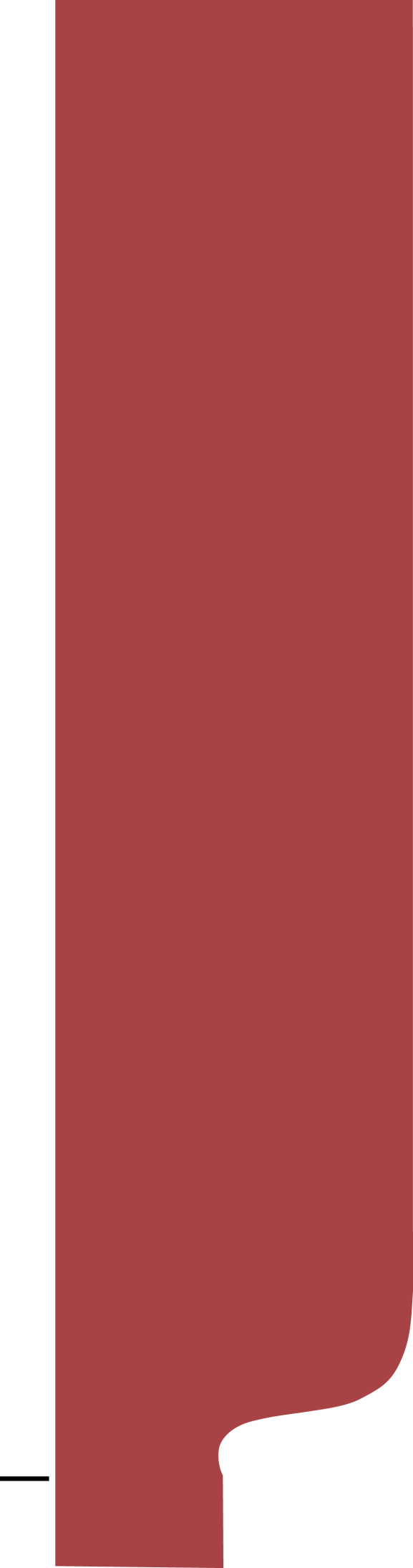 Enterprise Statistics Liaison Group
Intrastat
Intrastat system was created seeking two major goals: 

 to satisfy user needs by providing the same statistical information on trade as before and 

 at the same time to reduce administrative burden on traders while providing statistical data.

Intrastat is closely linked with the VAT system relating to intra-Community trade in order to ensure completeness and quality of the statistical data.
4
November 2011
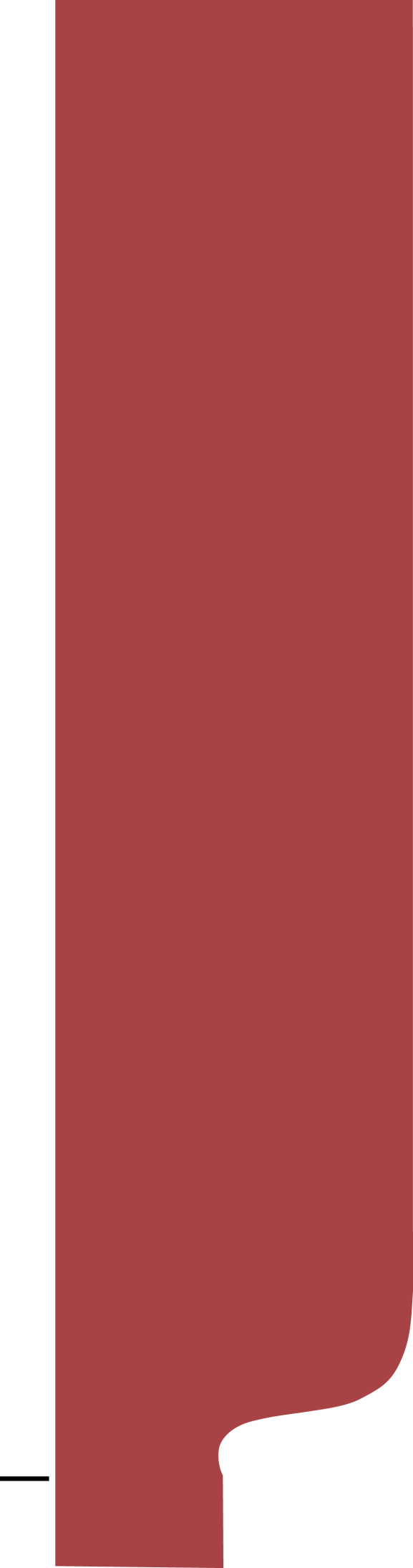 Enterprise Statistics Liaison Group
Intrastat Thresholds
Member States have to ensure that at least 97% of dispatches and 95% of arrivals of trade value to/from the Member States is covered

Traders whose imports from EU countries exceeded €191,000 in 2010 must make a detailed import return each month in 2011.

Traders whose exports from EU countries exceeded €635,000 in 2010 must make a detailed export return each month in 2011.
5
November 2011
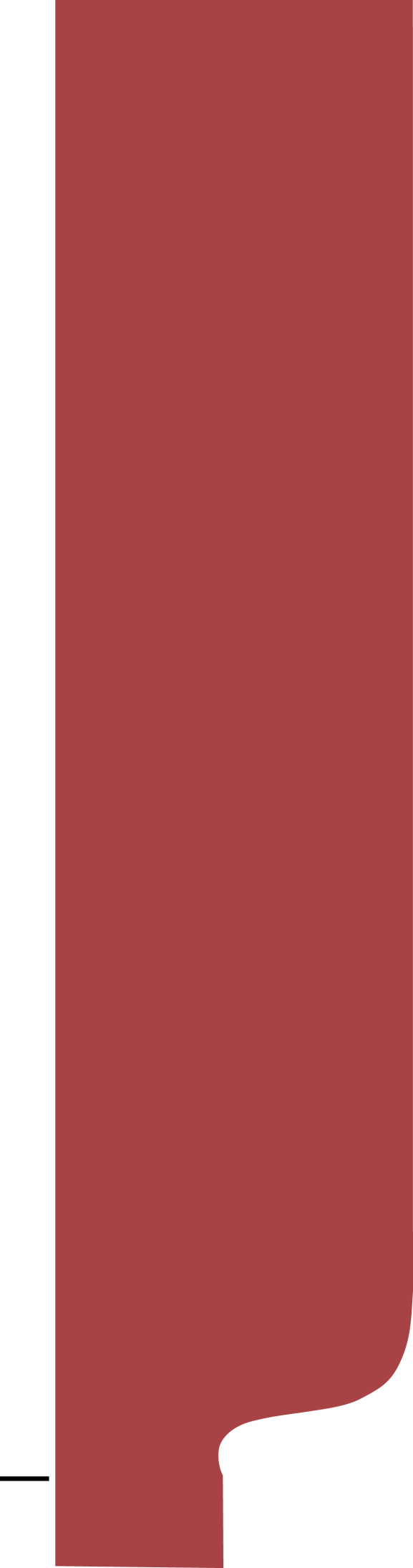 Enterprise Statistics Liaison Group
Data Collection
The VIMA Office of the Revenue Commisioners collects both the intra-EU (survey) and extra-EU trade (daily tranfers from Customs) data.

Before 2011, the CSO surveyed companies operating in the Shannon Free Zone. The CSO survey did not collect full product or partner country detail. Since 2011, VIMA has collected these transactions at full product and partner country detail.

Parcel post
Parcel post subject to Customs processing and a figure for this is received from VIMA.

The CSO estimates the value of Non-EU goods that are imported or exported by parcel post and not recorded by Customs.
6
November 2011
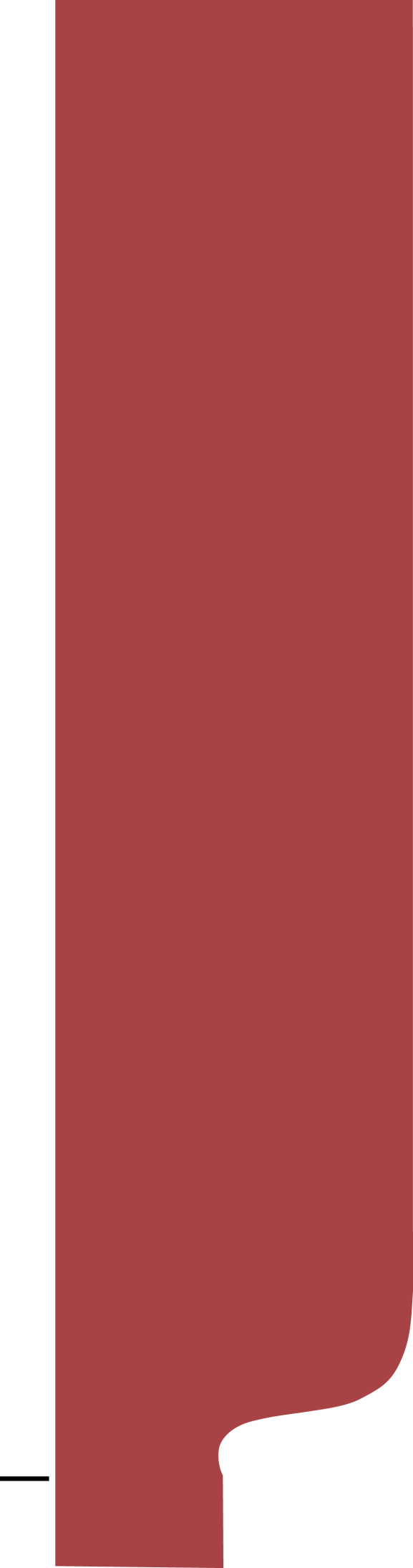 Enterprise Statistics Liaison Group
Reporting Deadlines
National requirement
Traders must furnish the data to VIMA not later than the 10th working day after the reference month.


EU Requirements

Member States must provide Eurostat with intra- and extra-EU aggregated statistics within 40 days after the reference month. 

For detailed statistics the deadlines are 42 days for extra-EU statistics and 70 days for intra-EU statistics.
7
November 2011
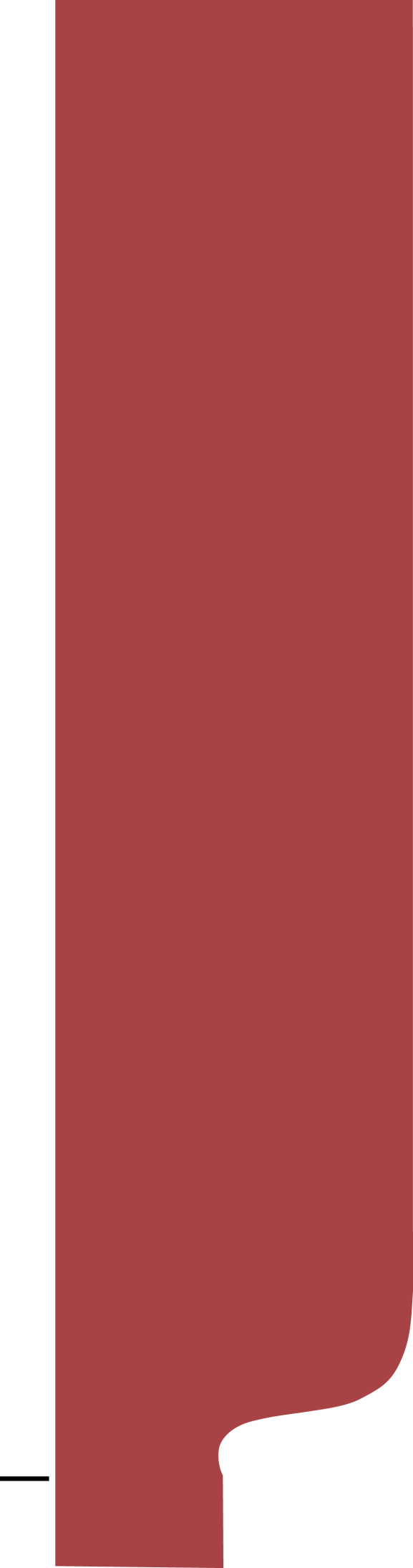 Enterprise Statistics Liaison Group
2012 Data Collection Changes
The required date for traders to make a return will be extended from the 10th working day to not later than 23 days after the reference month.

This will align the return date with VIES and VAT facilitating traders to make better quality returns.

Traders will be obliged to make their returns electronically using ROS (paper returns are expensive to process and were subject to a high level of error in terms of human transposition).

CN unit value checks will be incorporated into the ROS upload allowing traders to verify unit values based on values set by the CSO.
8
November 2011
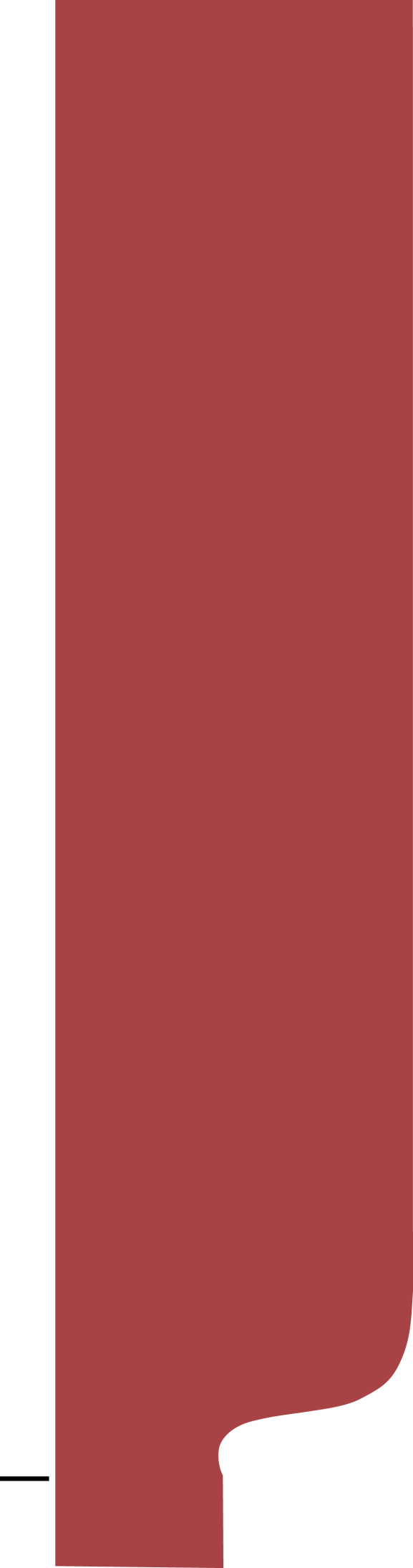 Enterprise Statistics Liaison Group
VAT Returns
All VAT traders are required to record the value of goods imported from and exported to other EU Member States.

These returns are used for:

 estimating the value for traders below the Intrastat  thresholds

estimating for non-response

compiling a register of Traders

Identifying traders required to make detailed returns
9
November 2011
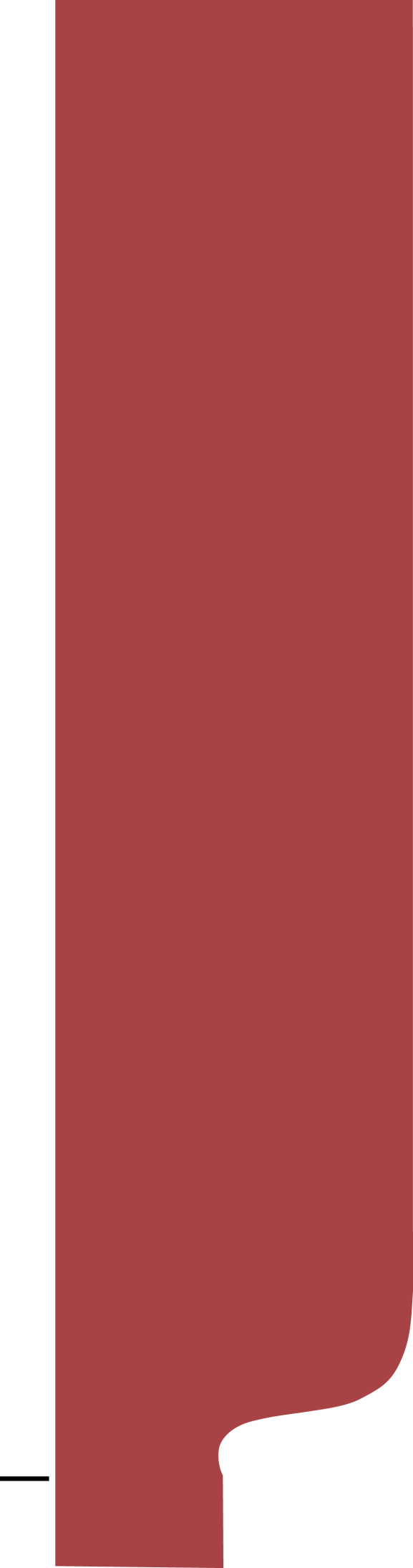 Enterprise Statistics Liaison Group
Intrastat Response Burden
EU and national strategy aims to reduce the administrative burden on businesses caused by the requirements of public administration. 

The statistical burden accounts for a relatively small part of the total administrative burden in the Member States.

The Intrastat reporting burden forms a significant proportion of all statistical reporting obligations on businesses.
10
November 2011
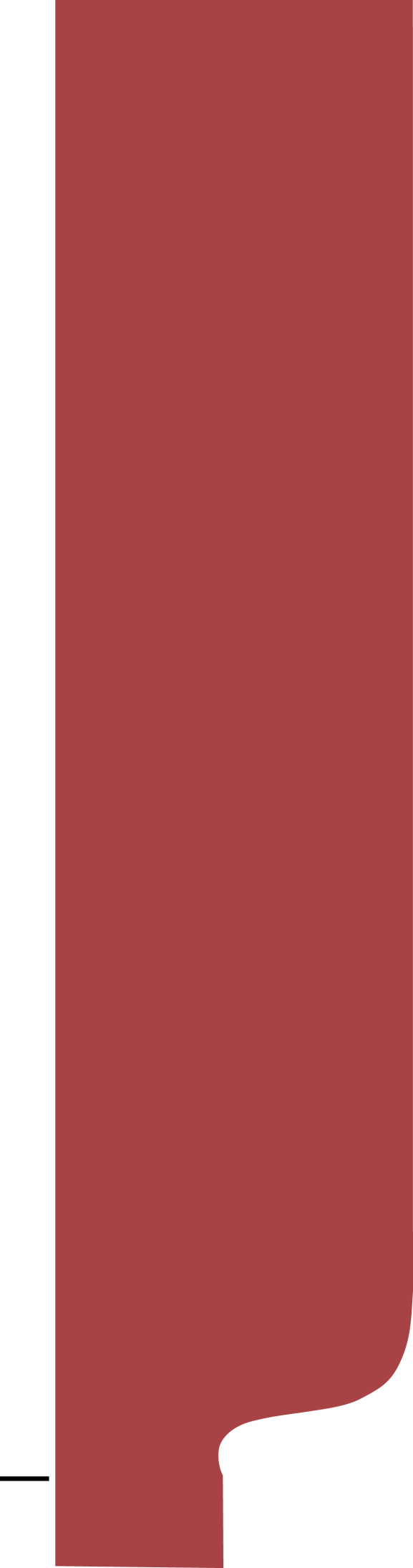 EnterpriseStatistics Liaison Group
Exclusions
Services are included in Balance of Payments

Customised software refers to software that is developed to order for a particular client and made to special requirements

Software supplied which does not involve a physical exchange of goods 

Software downloaded from the Internet.
11
November 2011
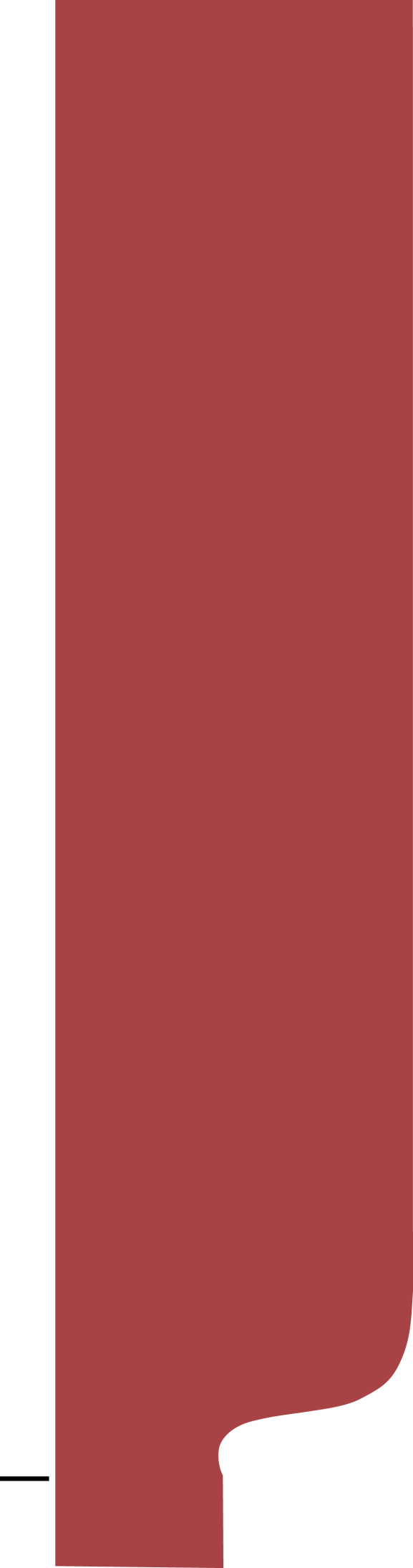 Enterprise Statistics Liaison Group
Information collected
Month
VAT number
CN product code (8 digits)
SITC code (5 digits, derived from CN)
Invoice value
Statistical value
Net mass (kg)
Supplementary unit (number/quantity)
EU / Non-EU
Partner country
Country of consignment
Delivery terms (CIF, FOB etc.)
Nature of transaction (sale, purchase, returns, repairs etc.)
Mode of transport (Extrastat, sea, air, etc.)
Port of entry/exit (Extrastat)
Invoice currency (Extrastat)
Type (imports/exports)
12
November 2011
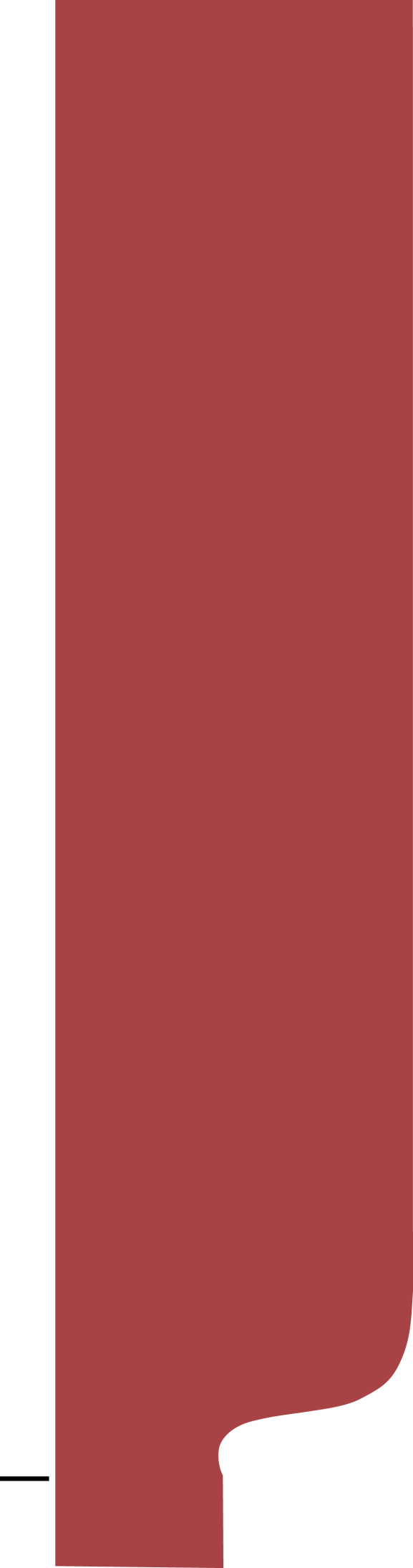 Enterprise Statistics Liaison Group
VAT Register Variables
VAT number
ABT company ID
ABT group code
Revenue activity code
Trader name
Address
VAT return requirements
Date company added/cancelled
Return under Group VAT number
13
November 2011
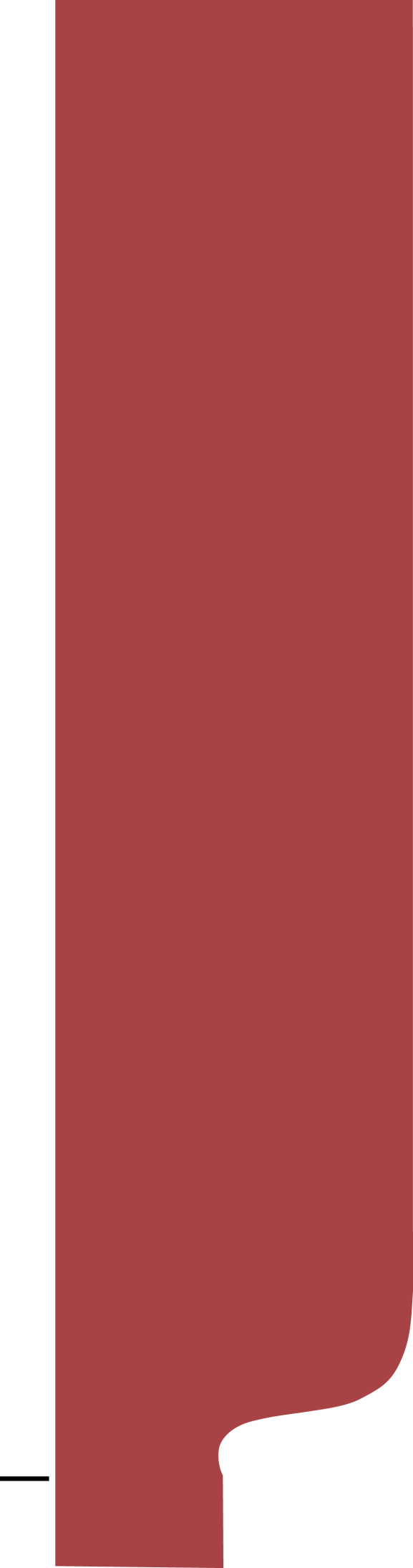 Enterprise Statistics Liaison Group
Invoice value
Invoiced amount is the value of the goods indicated on the invoice. 

Transport and insurance costs which are part of the contract price should be included. 

VAT and Excise duties (on alcohol, tobacco and hydrocarbon oils) should be excluded. 

Currency conversion shall be made if the value is stated in a foreign currency.
14
November 2011
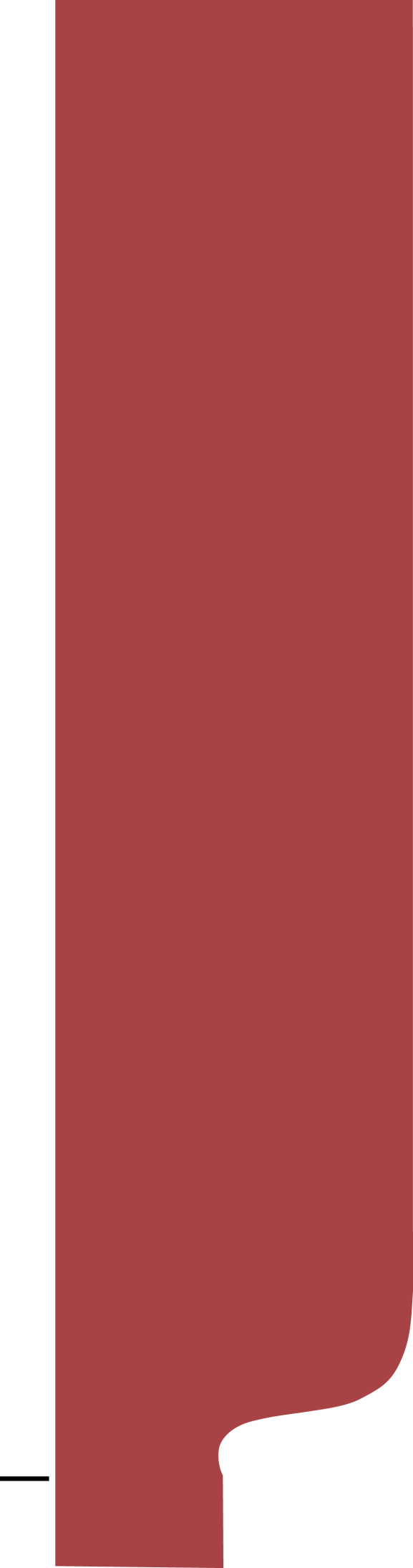 Enterprise Statistics Liaison Group
Statistical Value
Statistical value, delivery terms and mode of transport are required only from traders with imports of over €5m or exports of over €34m.

The statistical value for exports shall be a FOB-type value (free on board) which means the value of the goods as they leave the territory of the Member State reporting the dispatch. 

The statistical value for imports shall be a CIF-type value (cost, insurance, freight). This means the value of the goods when they enter the territory of the Member State reporting the arrival.
15
November 2011
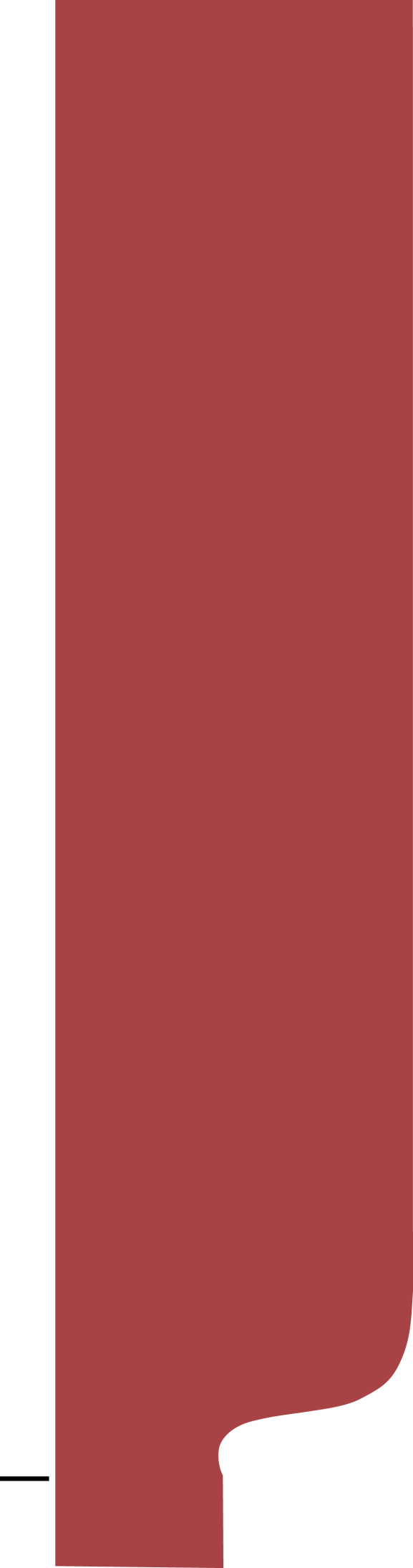 Enterprise Statistics Liaison Group
Number of CN Codes
16
November 2011
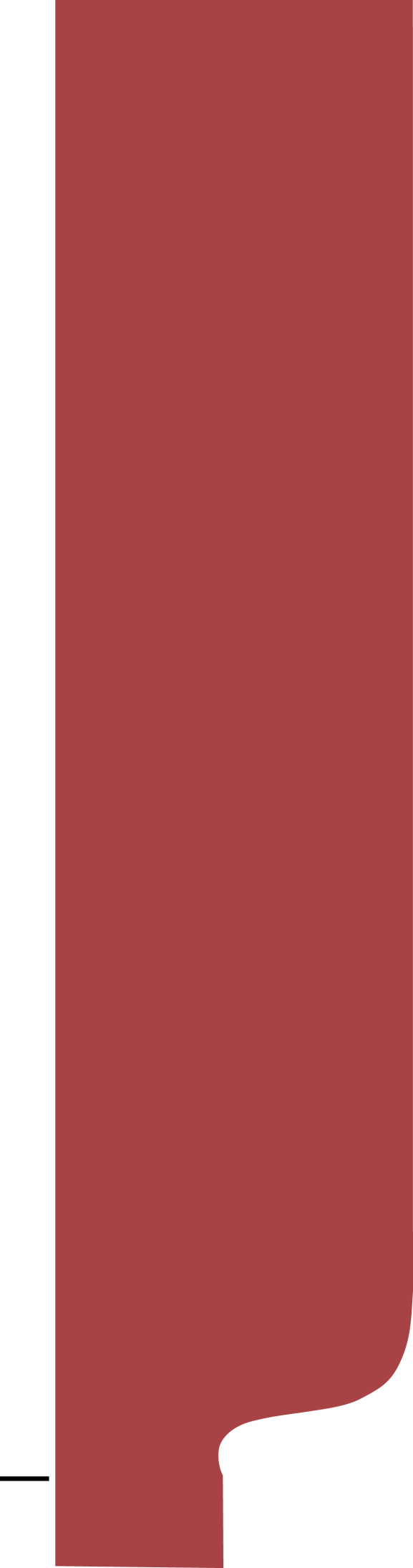 Enterprise Statistics Liaison Group
Data Editing
Prior to 2011 VIMA were responsible for a large amount of micro data editing. The CSO provided VIMA with guideline CN unit values to assist in this work.

In January 2011 the CSO took over primary responsibility for all editing of the data not validated by the Trader (VIMA still undertake some initial editing e.g. valid CN code etc.).

VIMA now focus their queries on the quality of the large traders data and on unusual transactions. They only amend data if the trader provides corrections.

Much of the CSO editing is focused on amending the net mass and supplementary values in cases where the unit values are extremely high or low.
17
November 2011
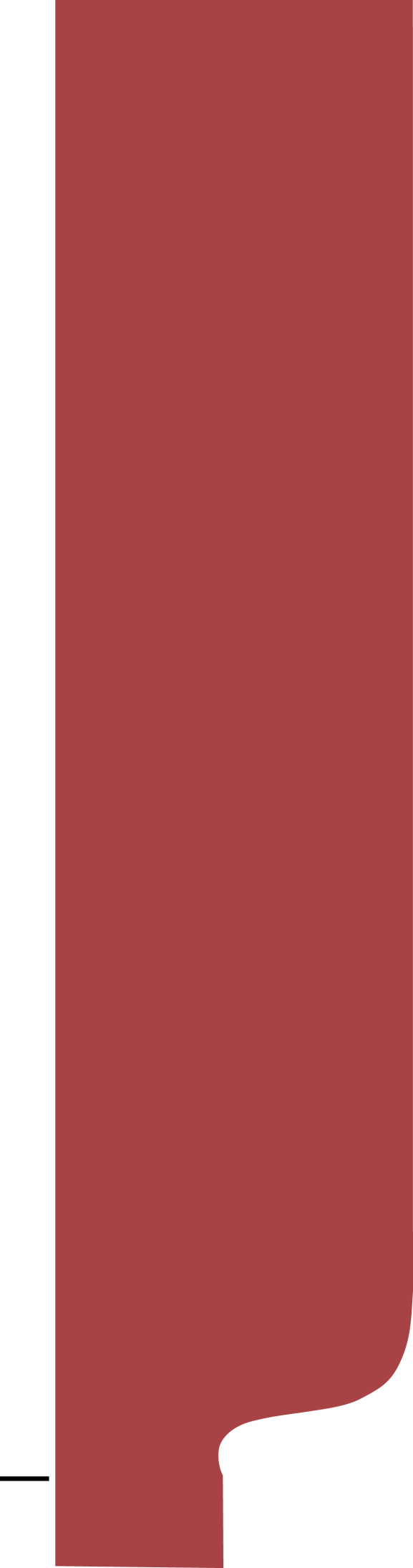 Enterprise Statistics Liaison Group
Volume and Price Indices
Calculation methodology

The monthly price (unit value) index measures monthly price trends relative to the annual levels in the preceding year using value weights relating to that year’s trade (Laspeyres index).

The annual index is compiled using value weights for both the current and previous year (Fisher index) to allow for changes in the structure of external trade.

Difficulties

Wide variations in unit prices both within a CN and within related CNs.
18
November 2011
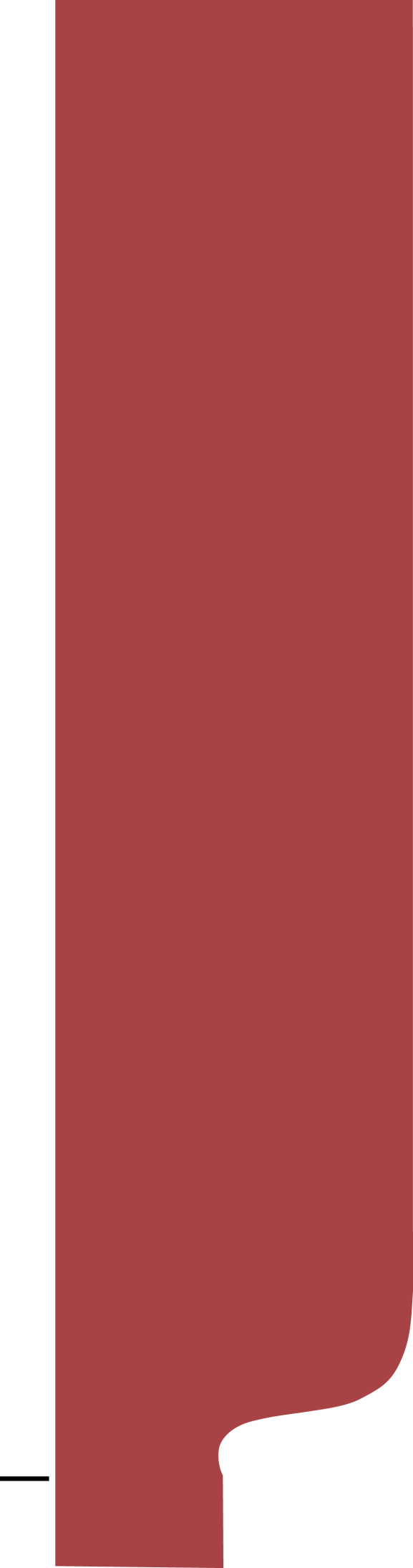 Enterprise Statistics Liaison Group
Consistency of Goods Data across CSO
A Large Cases Unit was established in 2010 to ensure that the various CSO Divisions used consistent data for the very large enterprises.

There are quarterly meetings held and some adjustments are made to the returns from VIMA for a small number of very large enterprises to align the data with Balance of Payments data for trade in goods.
19
November 2011
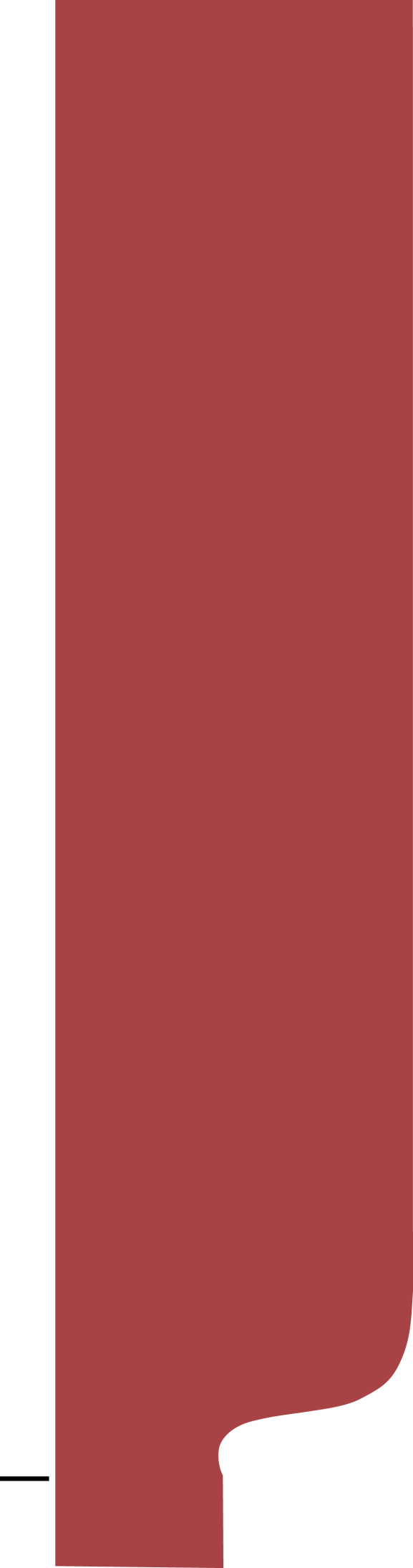 Enterprise Statistics Liaison Group
Monthly Trade release
Issues 7 weeks after reference month

Value of trade
Volume and Price indices
Terms of trade
Seasonally adjusted series
Value by SITC division
Value by partner country
Value by partner country and SITC Section
20
November 2011
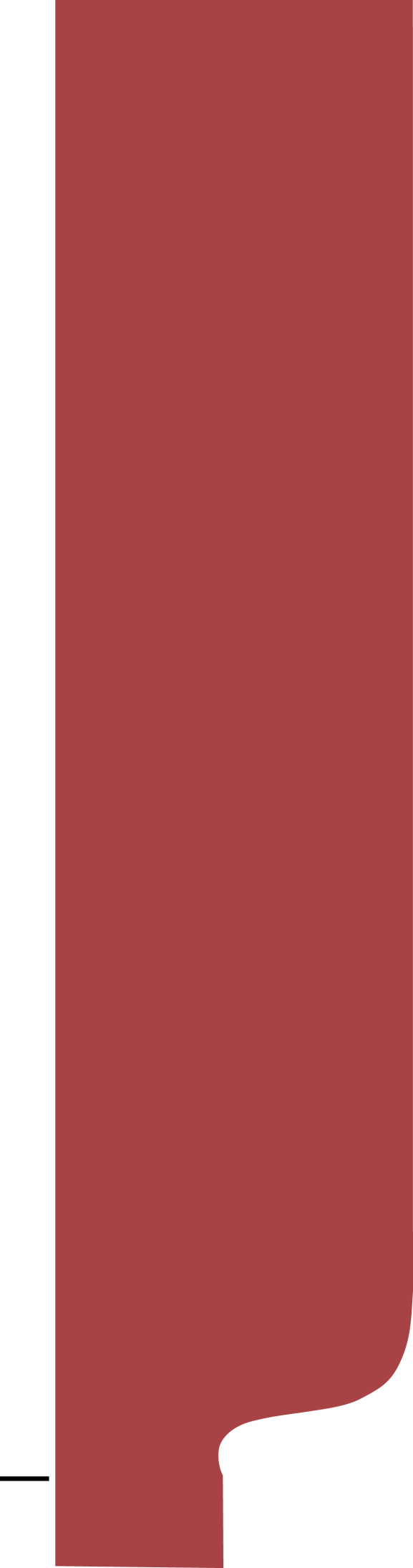 Enterprise Statistics Liaison Group
Detailed monthly Trade publication
Table 1    Summary of trade, € and Indices
Table 2    Seasonally adjusted series, € and Indices
Table 3    Imports by Main use, € and %
Table 4    Imports by Main use and Area of origin, €
Table 5    Exports by Industrial origin, € and %
Table 6    Exports by Industrial origin & Destination, €
Table 7    Trade by Area, €
Table 8    Trade by Area: % distribution
Table 9    Trade by country, €
Table 10  Trade by SITC Section and Division, €
Table 11  Trade by Division and Country, €
Table 12  Trade by Country and Division, €
Table 13   Imports by 5-digit SITC & Country, € & Tonnes
Table 14   Exports by 5-digit SITC & Country, € & Tonnes
21
November 2011
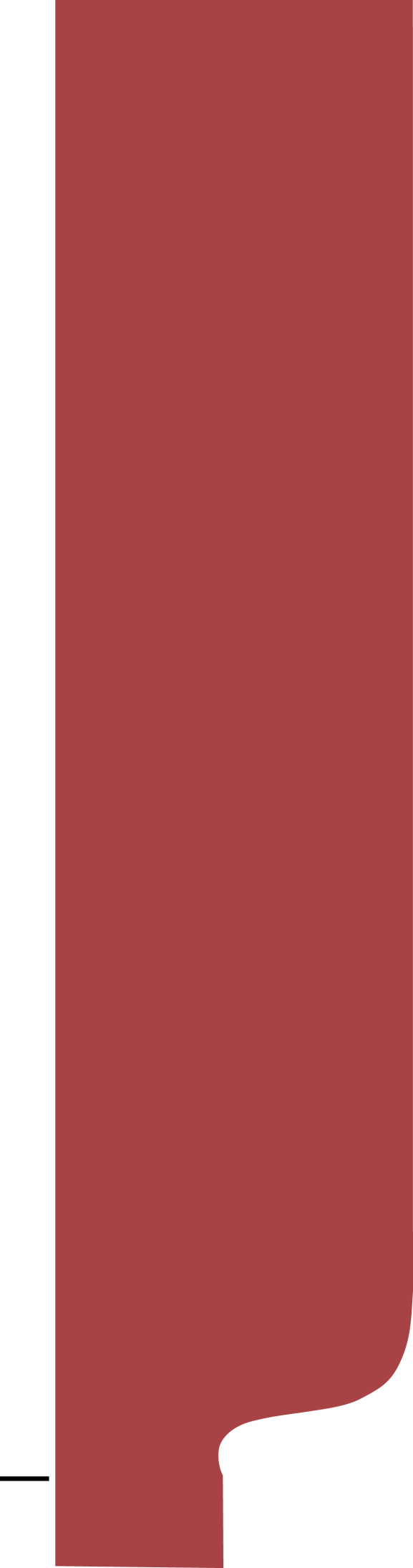 Enterprise Statistics Liaison Group
Trade Helpdesk and Statbank
The CSO data bank contains a large amount of trade data, 


http://www.cso.ie/px/pxeirestat/Database/eirestat/Trade/Trade_statbank.asp?SP=Trade&Planguage=0

The Trade Helpdesk provides a special queries facility.
22
November 2011
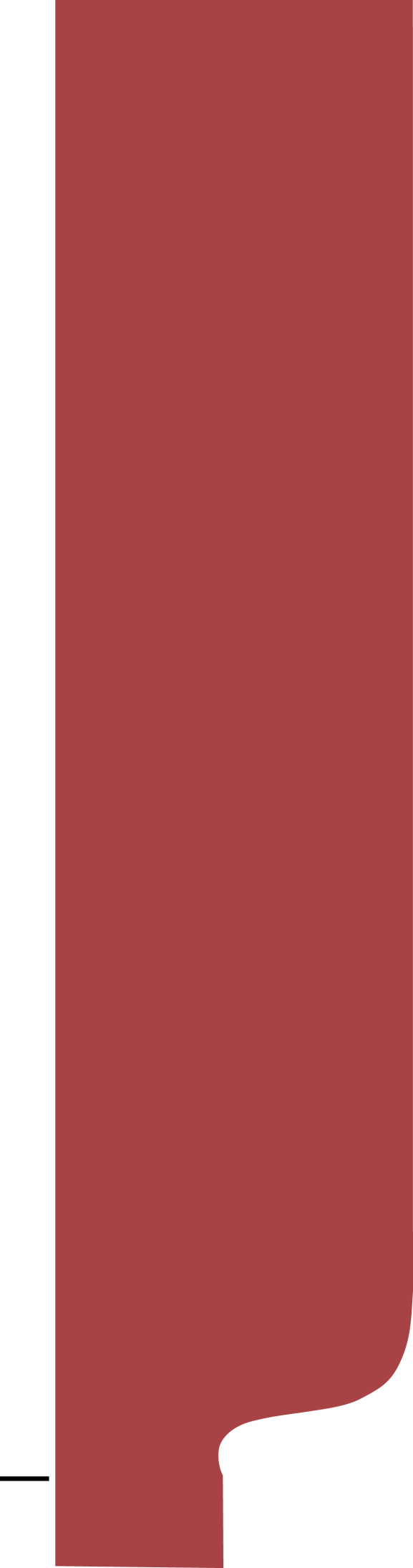 Enterprise Statistics Liaison Group
Goods and Services in 2010
Value of Trade in Goods and Services 2010

			     €billion
23
November 2011
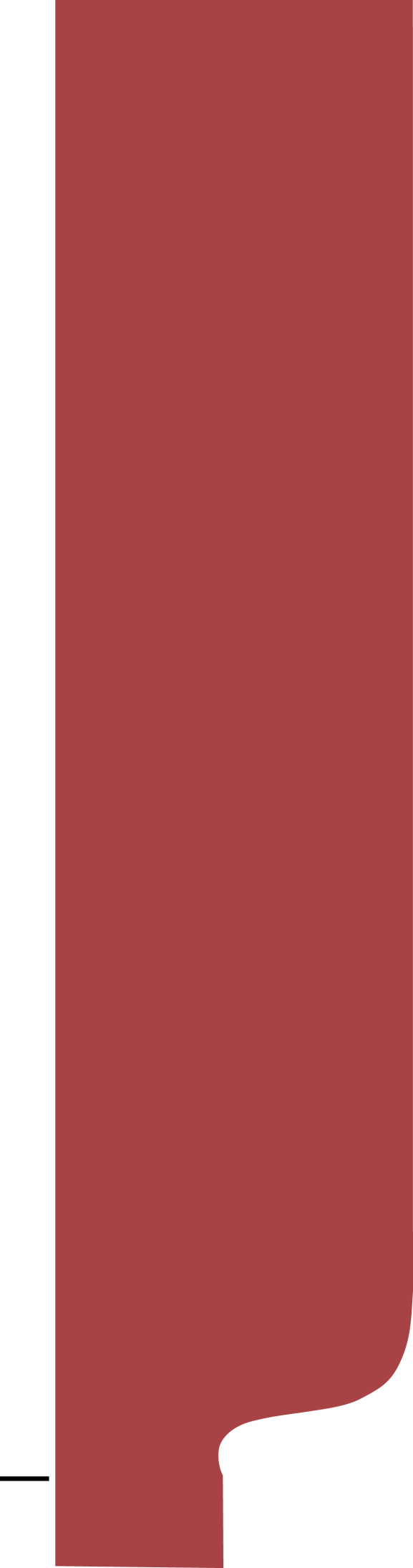 Enterprise Statistics Liaison Group
Total Goods Trade 2010
Value of Total Goods Trade 2010
VAT number value size class
24
November 2011
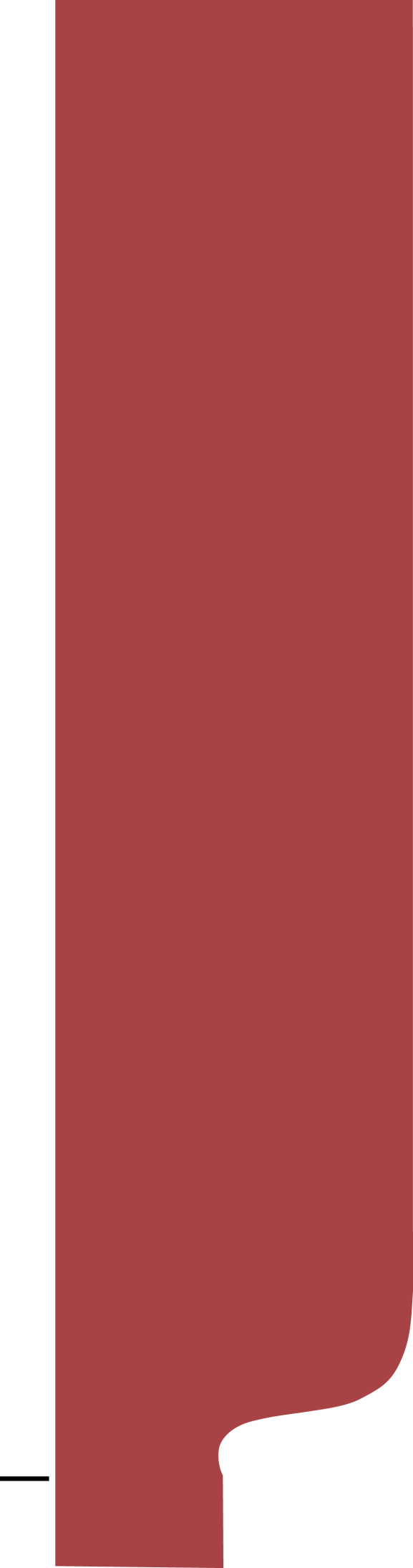 Enterprise Statistics Liaison Group
Intra-EU Goods Trade 2010
Value of Intra-EU Goods Trade 2010 (excludes estimates)
VAT number value size class
25
November 2011
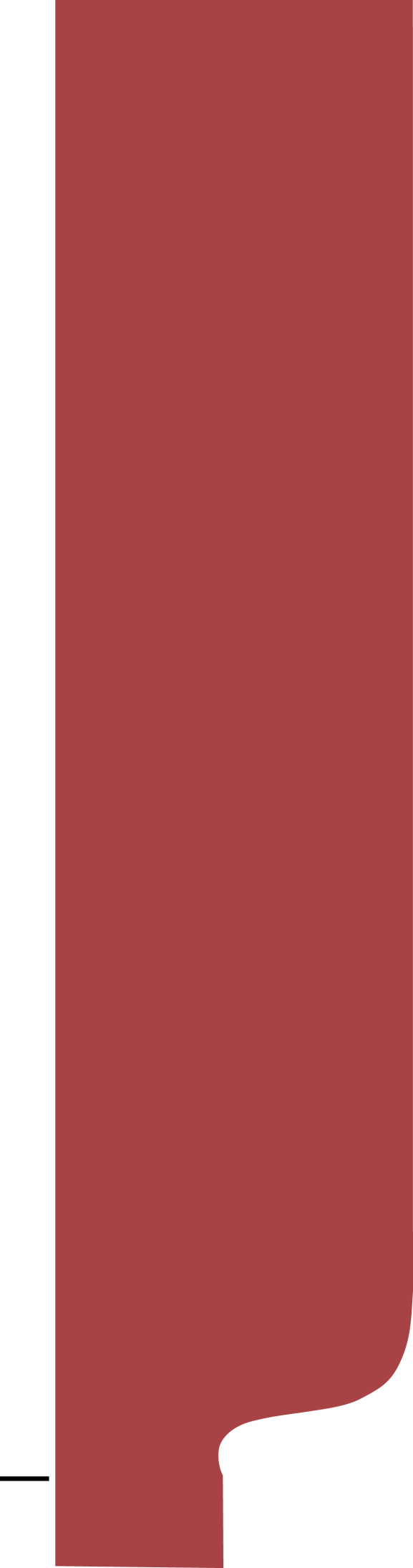 Enterprise Statistics Liaison Group
Exports 2010: VAT numbers and Value
26
November 2011
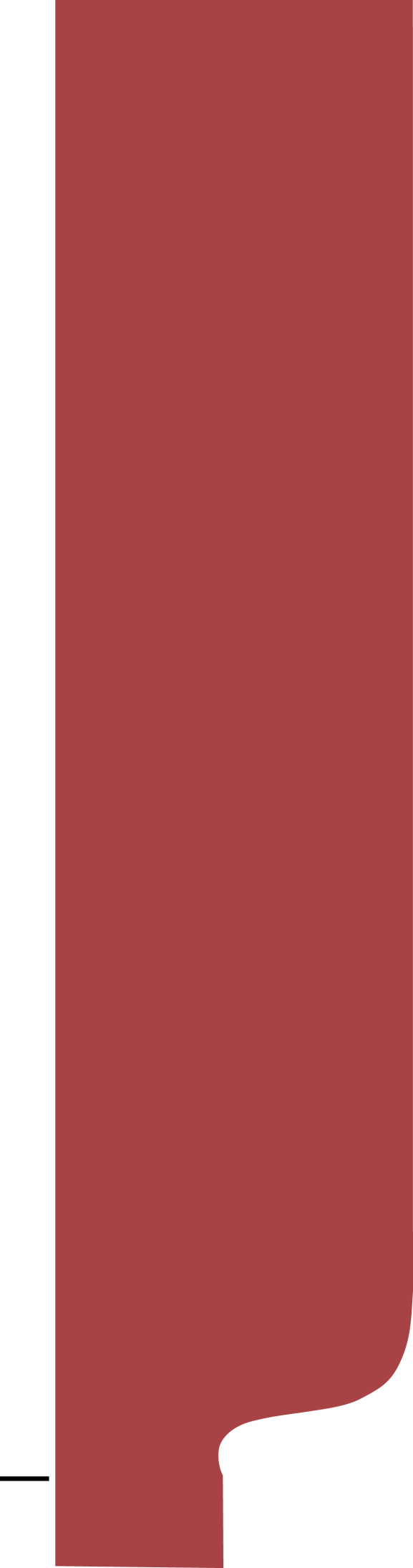 Enterprise Statistics Liaison Group
Exports of Goods to Poland and China 2004-2010
27
November 2011
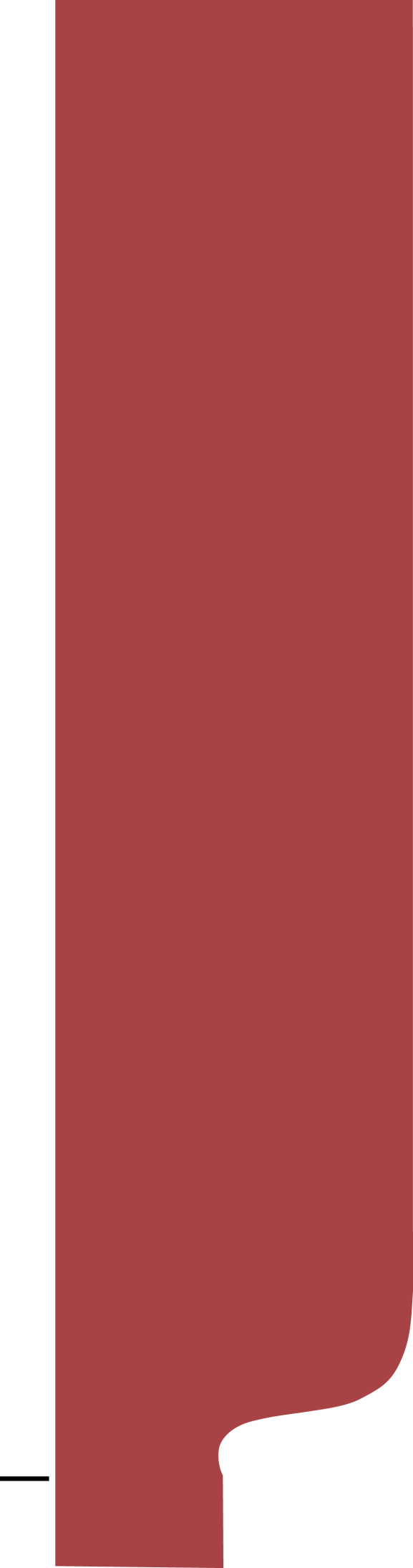 Enterprise Statistics Liaison Group
Non-EU Trade: Currency used in Trade with USA
28
November 2011
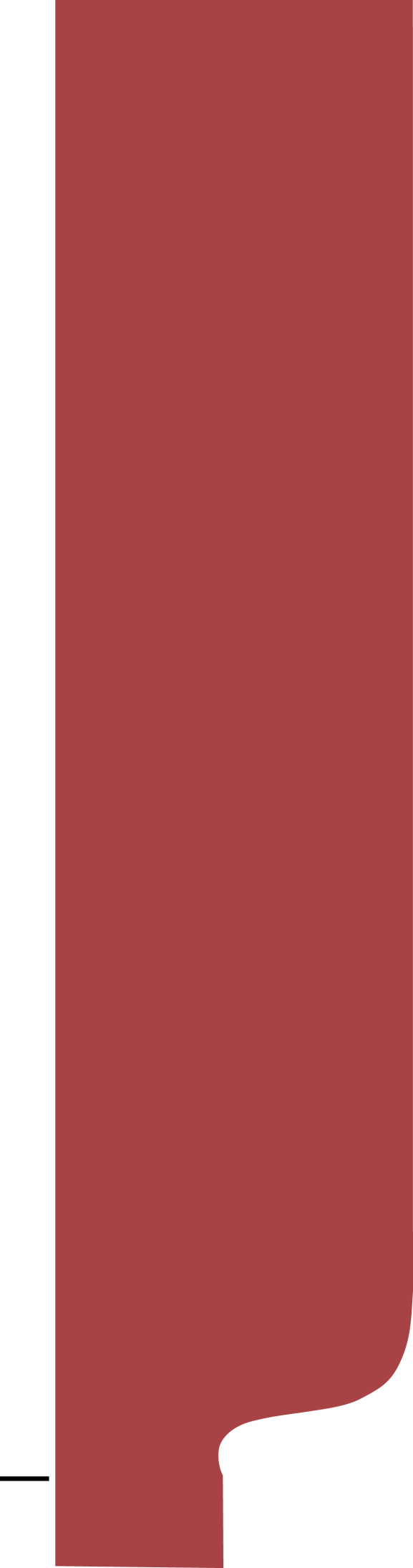 Enterprise Statistics Liaison Group
Linking Business Statistics to trade
Business data can be linked to External Trade data via the VAT number.

The CSO Business Register contains a companies enterprise number and VAT number.

Larger companies would be surveyed in the Census of Industrial production. This survey collects data on employment, turnover, etc.
29
November 2011
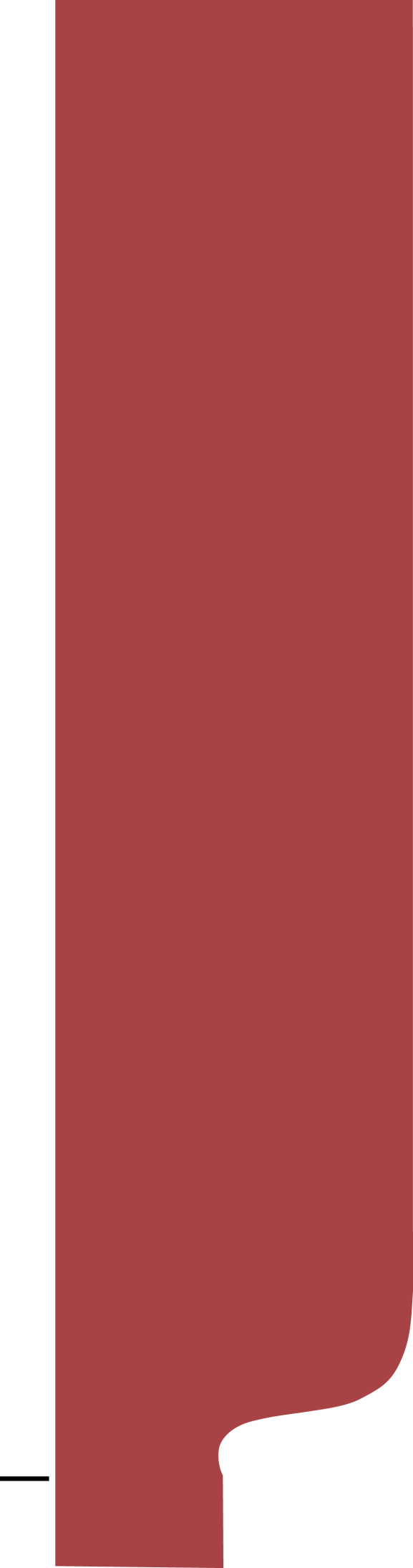 Enterprise Statistics Liaison Group
Dissemination plans
More web based dissemination
Allow users to make their own tables
Incorporate a business view of the data
Thematic reports (markets, products etc.)
Invoice currency

Business view
Nationality of traders
Number of traders by market and commodity
Product diversification among traders
Linkage to PRODCOM and Census of Industrial Production
Linkage with Service Exports and Imports
30
November 2011